ISLA 
PORTUGAL

Prof. Isabel Vilaça
Greetings from Diretor
About the Institution
ISLA is a private, polytechnic institution.
It is one of the schools belonging to the Grupo Lusófona, founded in 1998.
The group has schools in the more important cities in Portugal (Lisbon, Porto, Leiria, Caldas da Rainha…..) and in countries where the Official Language is Portuguese (Cape Verde, Angola, Mozambique…)
The group comprises approximately 10,000 students
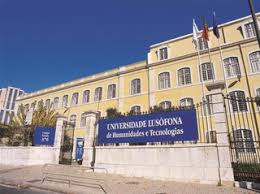 ISLA - LEIRIA
Having been a university for many years, in 2015 it became a Polytechnic Institute with the following objectives:

Courses in human, cultural, scientific and technical skills;
Undertaking fundamental and applied research;
Actively participating in the national education system;
Providing services to the community;
Participating in defending the environment;
Contributing towards the development of Portugal.
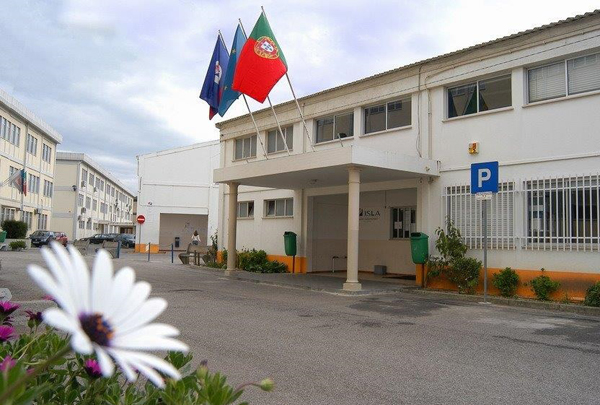 Current situation
Courses ministered:

Undergraduate Degrees

Professional Higher Education Technical Courses

Master’s Degrees

Non-degrees (MBA and  Post Graduations)
Current situation
Undergraduate degrees:

Management 

Management of Human Resources

Commercial Management
Current situation
Professional Higher Education Technical Courses

Tourism
Administrative Management of Human Resources
Management IT
Current situation
Master’s Degrees

Master’s in Human Resources Management
Current situation
Non-degree courses

MBA in Management
Advanced Post Graduation in Management of HR
MBA in Logistics
Post-Graduation in Health Management and Administration
Why is ISLA focused on management?
Leiria is located in a very industrialised area.
Sectors most represented: moulds, plastics, ceramics and glass industries.
ISLA seeks to respond to the needs of these industries.
It is a modern, technological and sophisticated business network, and one that is increasingly more focused on internationalisation.
Region of Leiria
Located in the centre of Portugal.

Between the two better known cities at the moment: Lisbon and Porto (benchmark tourist destinations on a worldwide level)
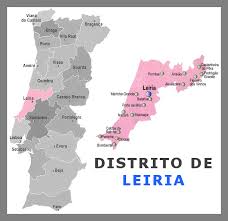 Region of Leiria
Inhabitants -  286,309
Highly industrial.
High volume of exports (5th district with the highest balance of trade in Portugal).
The region exports mostly to Europe (Spain, France and Germany are the main export destinations).
The extra-Community exports have increased substantially (with the USA at the top of the list, but also to Brazil and to many African countries).
Beyond the industry…..
The region of Leiria is surrounded by a heterogenous landscape, which includes the sea, the mountains, and the sun, as well as extraordinary historical heritage, including two Unesco World Heritage monuments:
The Monastery of Batalha
The Monastery of Alcobaça
Beaches….
Mountains and caves….
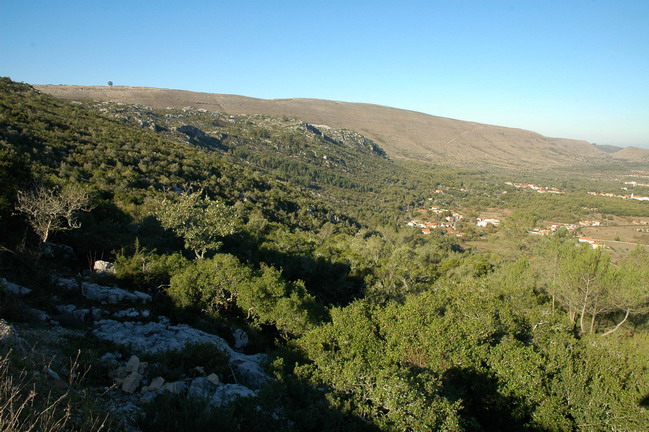 ISLA’s role in the Job-Jo project
Leader of the Quality Plan

(My colleague will be talking about the details of our proposal tomorrow.)
Given ISLA’s major experience in business management and human resources training….

The Institute can play an active role in terms of training the BSNB technical staff, teachers and people who the project is aimed at: with a degree or unemployed.
ISLA’s other responsibilities as part of the Job-Jo Project:
Selecting trainees;
Selecting teachers;
Interview skills;
Pedagogical organisation of the courses;
Organisation of the teacher training courses.
Visit the IEFP (Portuguese body responsible for vocational training) – understand the helplines available to set up a company and to create own job.
Training BSNB staff
Teacher training courses.
Aimed at BSNB teachers
Training in entrepreneurship;
Training in business management.
Training in the behavioural field – behaviour in a work environment: skills expected.
Visiting companies and contacting business people – what type of profile are these organizations looking for?
Aimed at graduates and those unemployed
Courses on Employment Techniques – active job search.
Aimed at the unemployed
Hope to see you all very soon in Portugal
Thank You